血清蛋白及免疫電泳
血清蛋白電泳
1.檢驗目的: 
    
    診斷急慢性感染，肝硬化，腎病，骨髓瘤，低球蛋白疾病。
血清蛋白電泳
上升於：
α1：acute phase response，肝硬化，懷孕
α2：各類發炎，慢性腎小球腎炎，Hodgkin’s
β：acute phase response，控制差的糖尿病，高脂血，       膽道阻塞 
γ：肝炎，嚴重感染，病毒感染，白血病，多發性骨髓瘤，巨球蛋白血症；表現polyclonal、oligoclonal、monoclonal band(M、paraprotein)。

通常上列疾病，多少會使白蛋白Albumin下降，營養、吸收不良，肝臟製造下降或腎臟流失的疾病，白蛋白與球蛋白都有可能會下降。
血清蛋白電泳
2. 檢驗原理:
   醋酸纖維片電泳法(Cellulose Acetate Strip Electrophoresis)
    
    血清蛋白質中，Albumin帶負電最強，故向陽極跑。其次為α1＞α2＞β＞γ 。蛋白質電泳速度與蛋白質大小和形狀、分子的電荷量、緩衝液的PH、離子強度等有關。
血清蛋白電泳
當蛋白電泳分析中有異常的部分出現，尤其是位於gamma zone，多代表單株免疫球蛋白(monoclonal immunoglobulin)增生，此現象多存在於多發性骨髓瘤及淋巴增生疾病
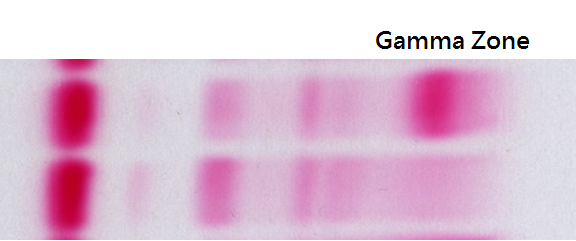 血清免疫電泳
1.檢驗目的:
    當蛋白電泳分析中有異常的部分出現，尤其是位於gamma zone，多代表單株免疫球蛋白(monoclonal immunoglobulin)增生，此現象多存在於多發性骨髓瘤及淋巴增生疾病
血清免疫電泳
2. 檢驗原理:
   免疫固定電泳分析是結合蛋白電泳及免疫沈澱法的原理，當蛋白電泳過程結束後，加入不同的抗血清與膠片上已分離的蛋白作用，之後洗去多餘的抗血清。
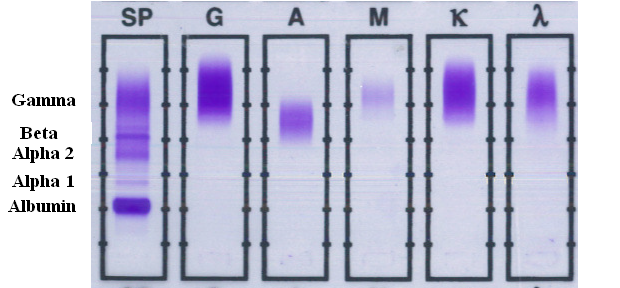 血清免疫電泳
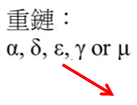 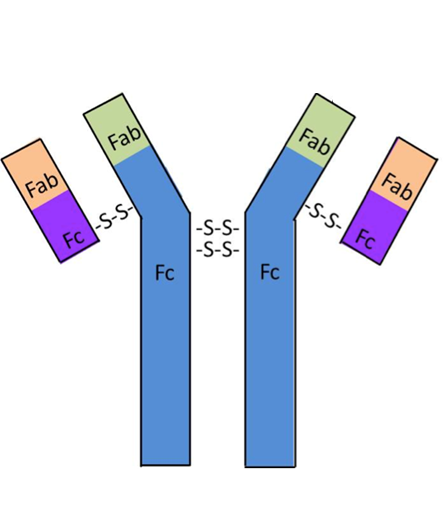 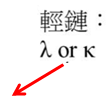 血清免疫電泳
血清免疫電泳
Ans:  IgG + Kappa chain
血清免疫電泳
3. 檢體種類: 血清






**不可使用plasma，因為fibrinogen會在beta and gamma之間出現明顯 band。
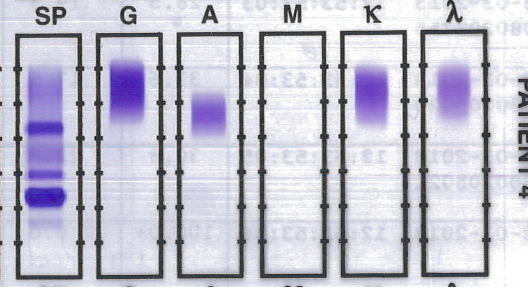 案例判讀
Ans : IgG + Lambda chain
案例判讀
Ans : IgG + Kappa chain
案例判讀
Ans : IgM + Kappa chain
案例判讀
Ans : Negative
案例判讀
Ans : IgG + Kappa chain
          IgM + Kappa chain
案例判讀
P                  G                  A                 M                 κ             λ
Ans : 2 IgA + 2 Kappa  chain
         (Biclonal)
案例判讀
P                  G                   A                   M                  κ              λ
Ans : Oligoclonal